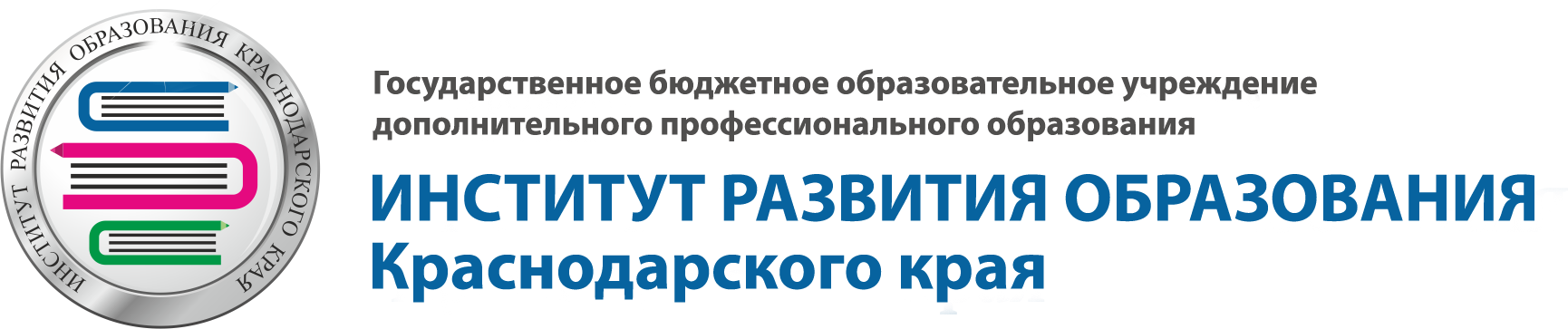 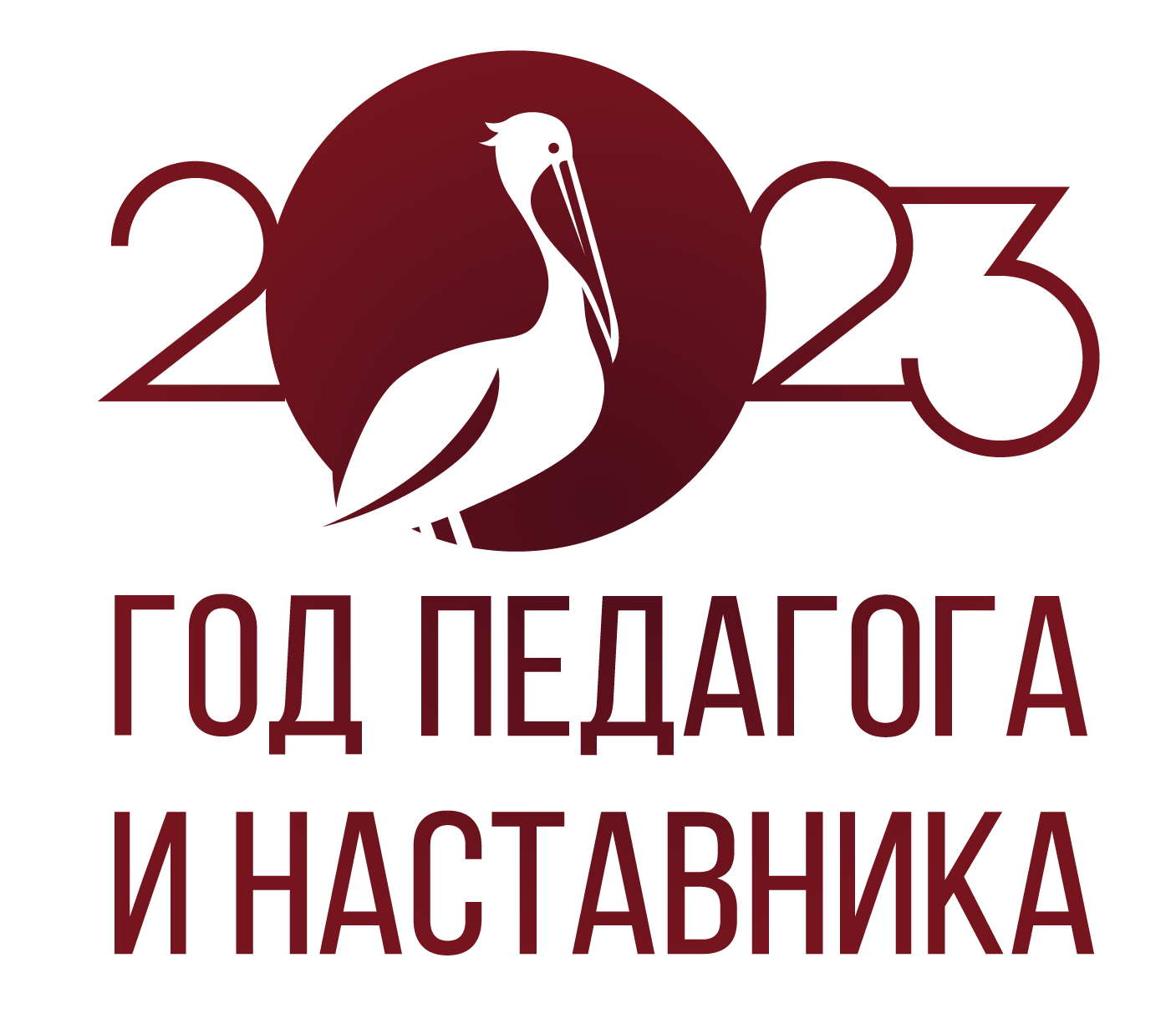 Личностный потенциал педагога: ключевые смыслы
Анна Леонидовна Савельева,

заведующий кафедрой 
психологии, педагогики
 и дополнительного образования 
ГБОУ  «Институт развития образования»
Краснодарского края
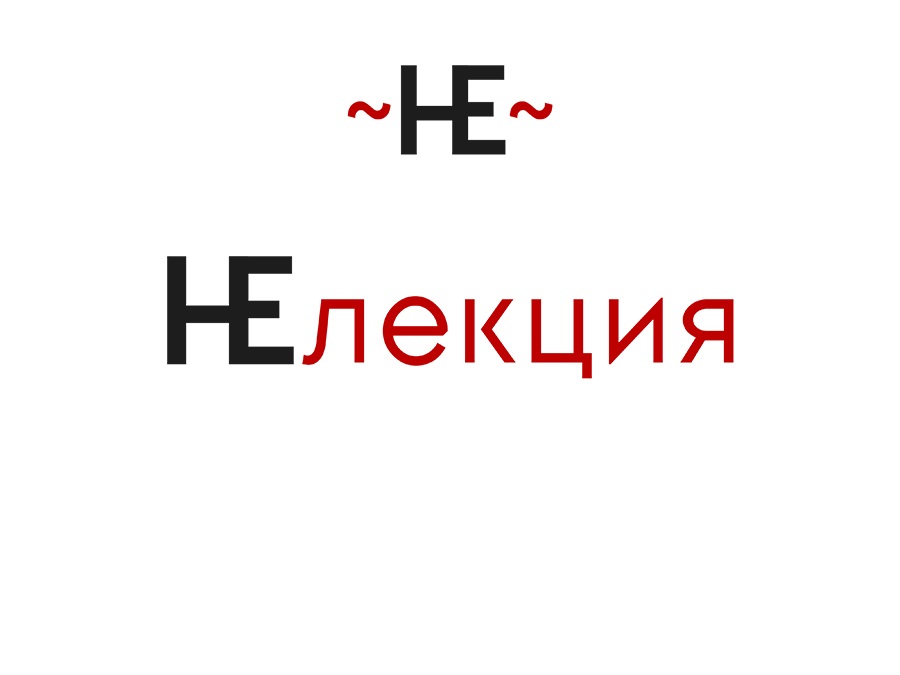 4 октября 2023 г.
1
Ключевой смысл личностного роста - … помочь кому-то:
расти, используя                                          свои знания и опыт; 
приобрести новые навыки;
расширение профессиональной сети;
продвинуться по карьерной лестнице;
понимание профессиональных технологий;
…
…
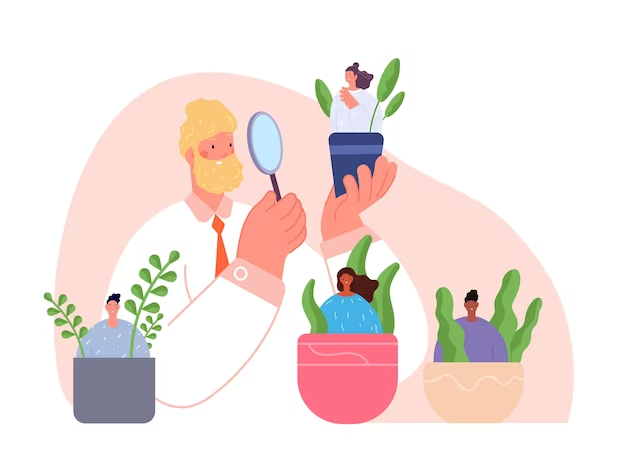 Преимущества - …
правильные разговоры между нужными людьми в нужное время в нужном месте;
создание лестниц и строительных лесов, необходимых для достижения успеха во времена перемен, трудностей и адаптации;
личностный рост;
профессиональный опыт; 
мотивация;
…
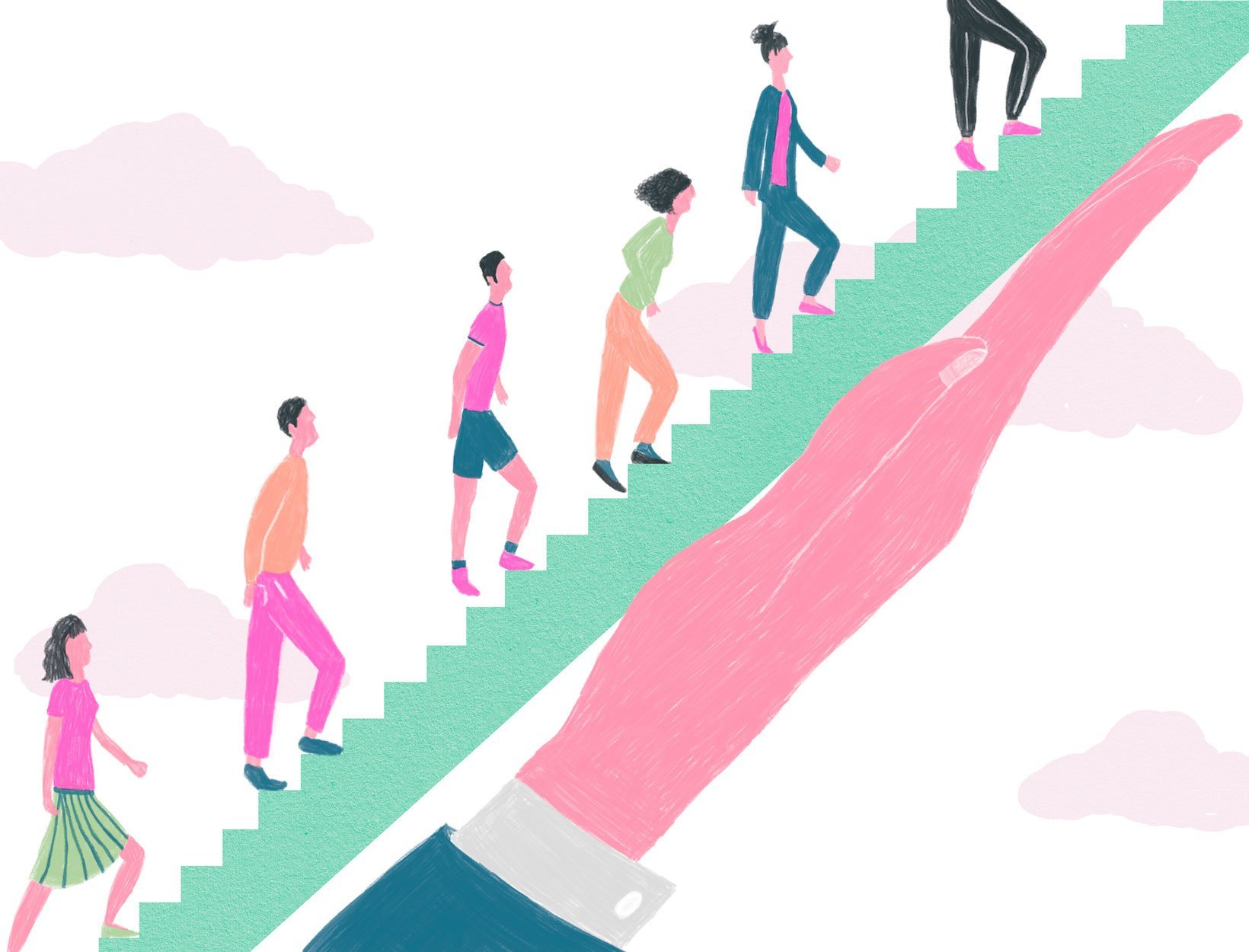 Слагаемые успеха - …
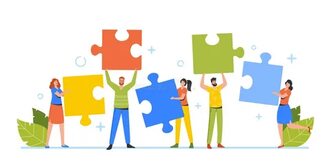 ясная цель + 
подобранные пары наставник-наставляемый +  
готовность наставника и подопечного +  
отслеживание результатов
Выбор наставника
Качества наставника
Пойми свои цели.
Подумай, на кого равняешься.
Проведи свое исследование.
Будь в курсе существующей сети.
Пойми разницу между наставником и спонсором.
Терпелив, не осуждает. 
Честен, конструктивен. 
Открыт новому, надежен. 
Приверженец наставничества.
Активный слушатель. 
Признает заслуги, дает значимые отзывы и советы. 
Оказывать поддержку.
Как получить пользу от наставничества?
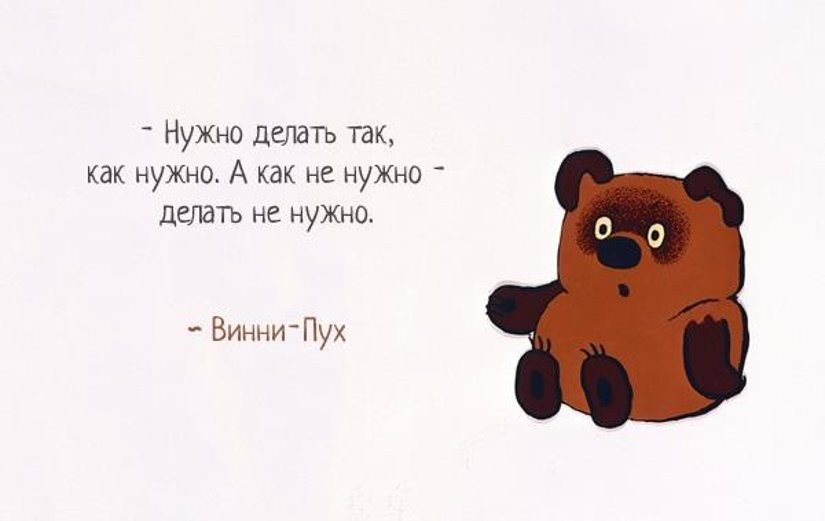 Знай, что ты хочешь.
Держи линию связи открытой.
Задавай вопросы.
Сделай это беспроигрышным.
Не отставайте от задач и дедлайнов.
Используй свои сильные стороны.
Отдавай должное и выражай признательность.
Что можно и чего нельзя делать в  наставничестве?
Зя 
Создать структуру, быть обучаемым, 
предлагать и  принимать конструктивную критику, 
извлеките уроки из своих прошлых ошибок, 
Ставить достижимые цели .
                                                              Незя
Чувствовать себя обязанным,  
поддаваться манипулированию, действуйте так, как будто вы знаете больше, чем на самом деле.
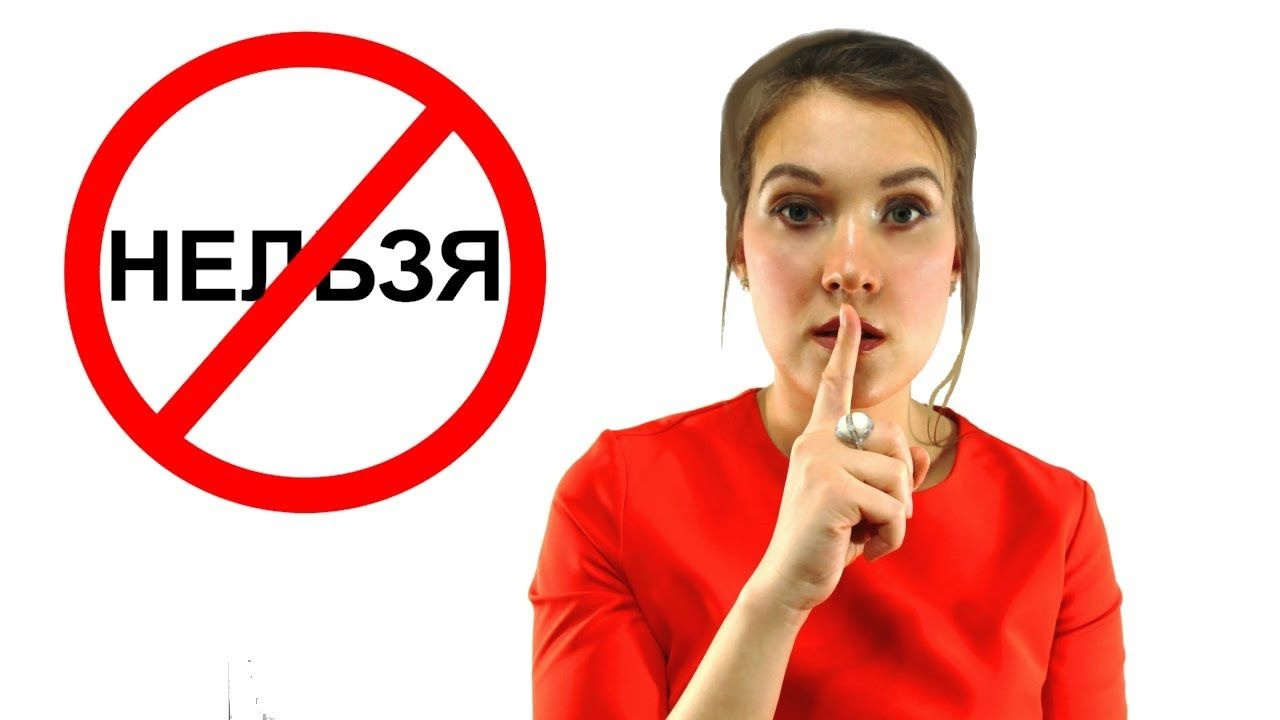 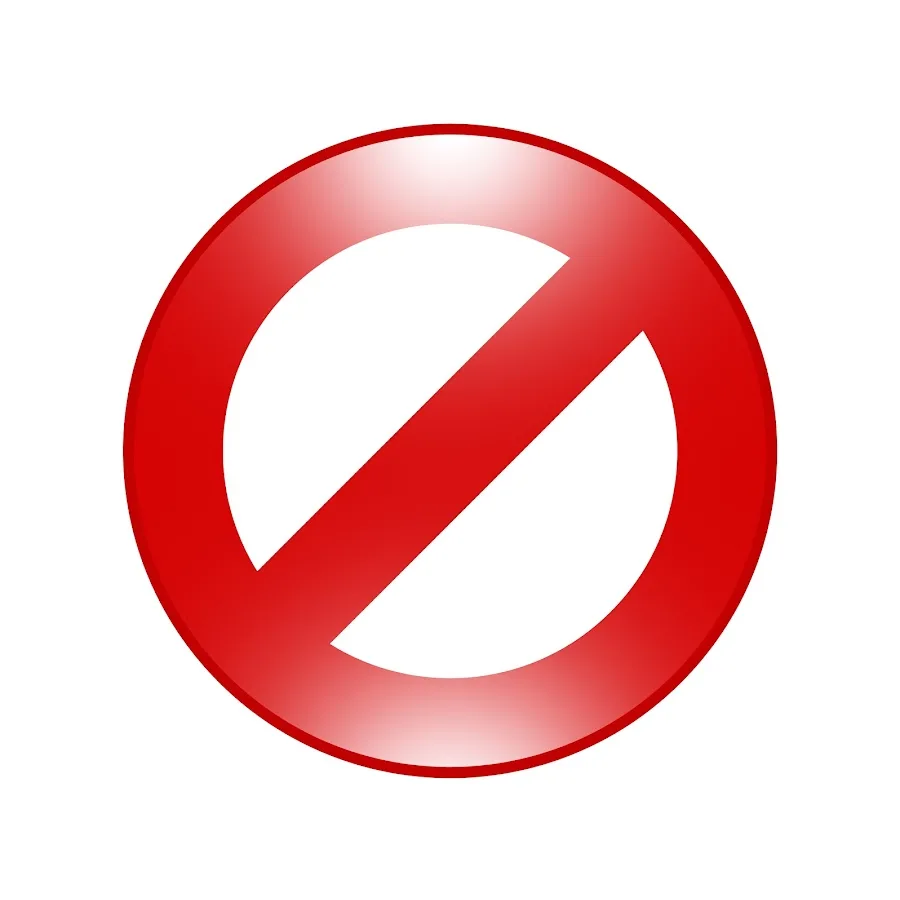 Дилемма подопечного
Дилемма силы.
Дилемма подчинения.
3. Дилемма свободы.
4. Биржевая дилемма.
5. Дилемма прощания.
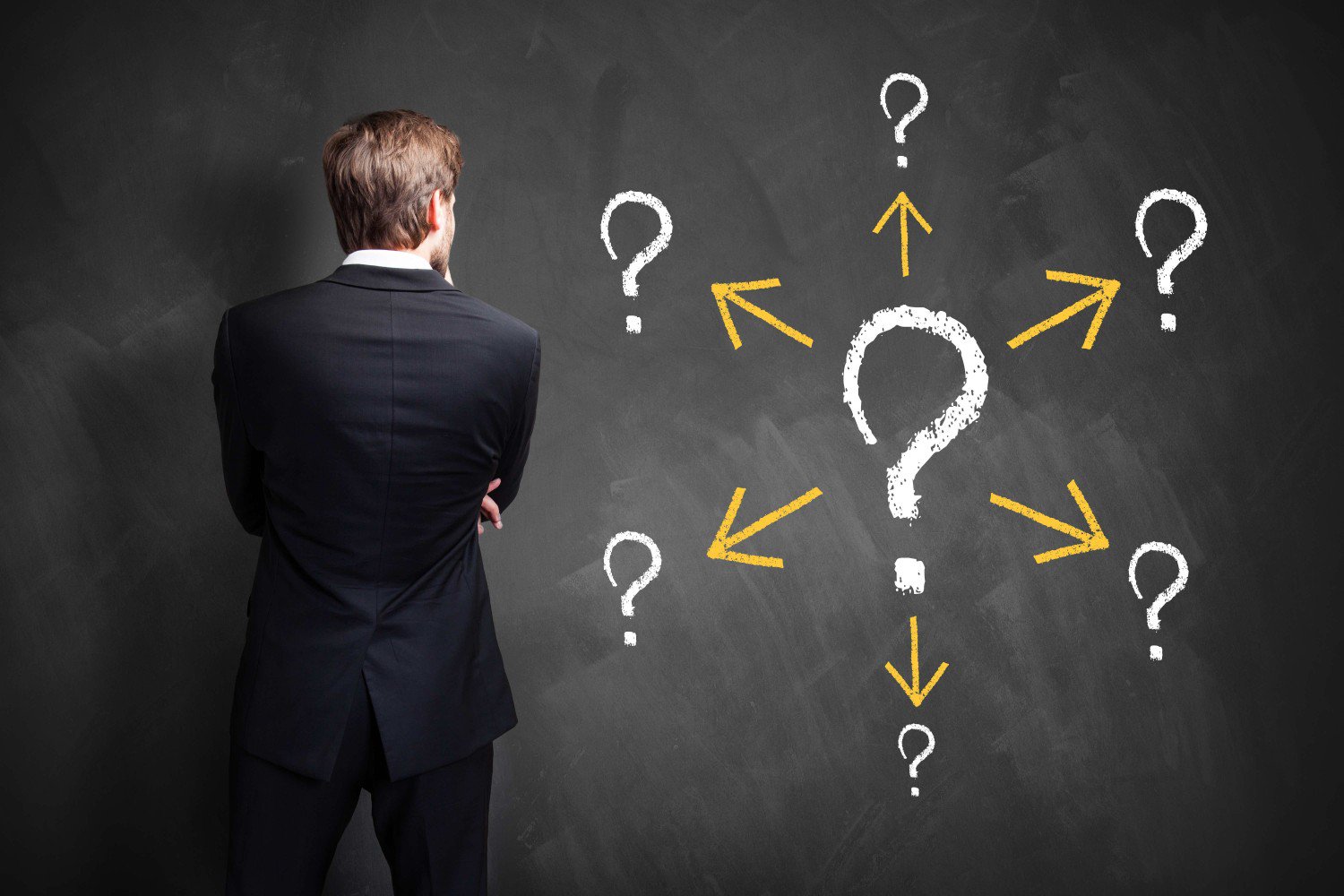 Урок 1: „Реалистичная фокусировка“
Урок 2: «Закон потока»
Урок 3: «Запачкайте морду кровью»
Урок 5: «Не ныть!»
Цитаты о наставничестве
«Наставник — это тот, кто позволяет вам увидеть надежду внутри себя»
«Наше главное желание в жизни — это кто-то, кто заставит нас делать то, что мы можем»
«Хороший тренер может изменить игру. Великий тренер может изменить жизнь»
«Наставник не учитель, но  пробуждающий» 
«Наставничество — это: делиться жизненным опытом и верностью выбранному делу»
Рефлексия